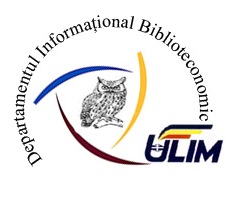 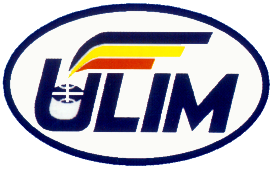 Dezvoltarea temei de cercetare.Cum se scrie o lucrare ştiinţifică
Ludmila Corghenci,
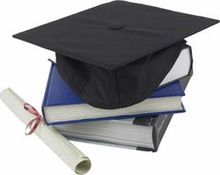 De ce acest subiect?
Cercetarea studenţească – parte integrantă a cercetării universitare
Studentul trebuie să poată alcătui lucrări de seminar, prezenta comunicări, articole, să colaboreze la publicarea unor ediţii de documente – exemplu de publicaţii şt. studenţeşti ULIM
Formarea unei concepţii şi a unei metode de lucru, trebuie să ducă la însuşirea tehnicii de cercetare şi de studiu de către studenţi
Formarea unei gândiri divergente
Etapele dezvoltării unei teme de cercetare
Studenţii efectuează cercetări în scopul elaborării: referatelor/sintezelor, proiectelor, comunicări la reuniuni, teze/proiecte de licenţă master, doctorat, auto-dezvoltare etc.
Etapele procesului de cercetare: 
definirea temei
cercetarea temei
dezvoltarea temei
prezentarea cercetării
1. Definirea temei
Alegerea temei trebuie să fie determinată de utilitatea teoretică şi practică a studierii ei
Ce cunoaşteţi? Ce vreţi să aflaţi?
Înţelegerea temei: consultarea publicaţiilor de referinţe – dicţionare, enciclopedii; definiţii;  determinarea cuvintelor-cheie; consultarea unor publicaţii de conţinut general care oferă clarităţi în structura temei 
Formularea exactă a subiectului
Elaborarea unui plan de lucru (vezi următorul slide)
 Necesitatea elaborării unei hărţi /plan primordial de structură a lucrării
1.  Definirea temei
PLANUL DE LUCRU
Ai o schemă de lucru de urmat?
Ce surse de informaţii ai de consultat? 
Care este termenul de predare?
Cine va fi audienţa?
Cum vei începe lucrul? 
Câte pagini ai de scris?
Care sunt întrebările de cercetare?
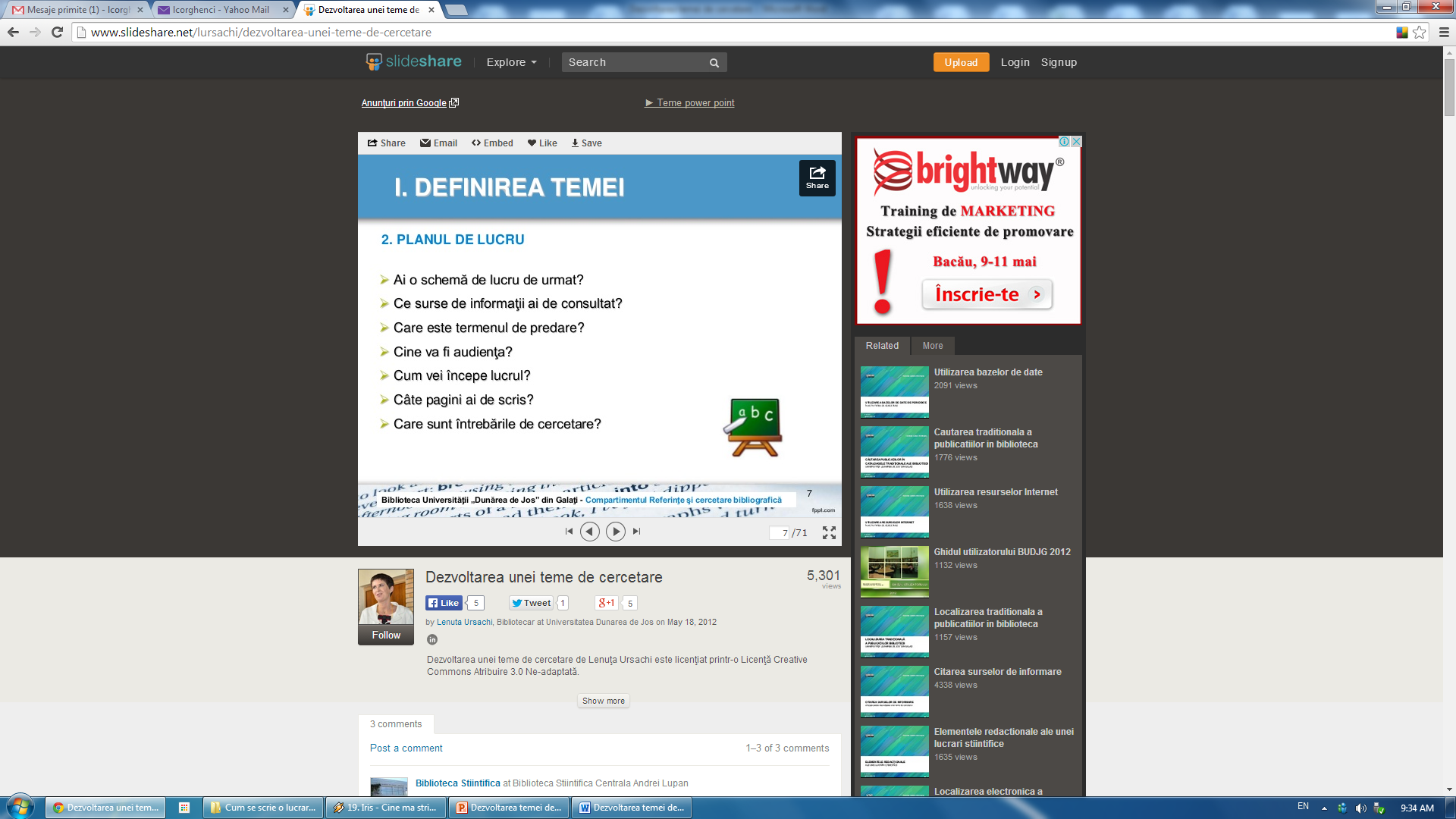 2. Cercetarea temei prevede:
Cunoaşterea surselor de informare (în funcţie de suportul de fixare a informaţiei, de destinaţia funcţională ori adresabilitate)
Determinarea strategiilor de căutare/localizare a informaţiei
Evaluarea surselor de informare selectate
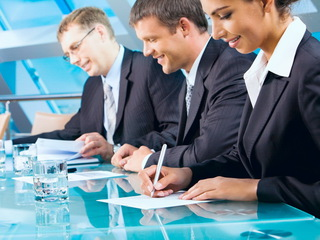 2. Cercetarea temei
Cunoaşterea 
surselor de informare 
în funcţie de suportul de fixare a informaţiei: documente tradiţionale (cărţi, reviste ştiinţifice etc.) şi ne-tradiţionale
În funcţie de destinaţia funcţională ori adresabilitate: documente ştiinţifice, didactice, de referinţe, de popularizare şi de 
    producţie
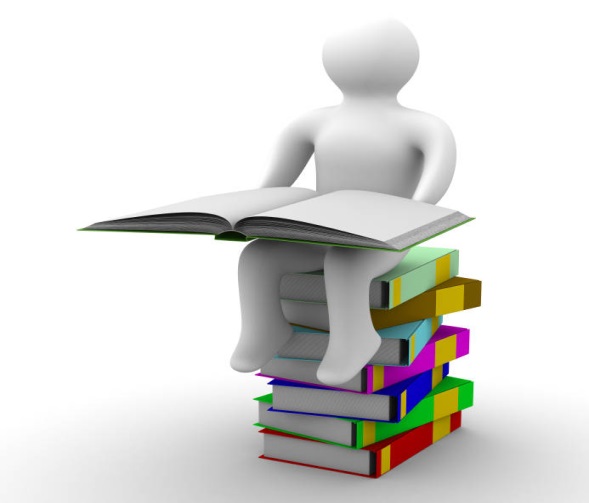 2. Cercetarea temei
Determinarea strategiilor de căutare/localizare a informaţiei
catalogul electronic al DIB
sursele bibliografiei naţionale a Republicii Moldova (ediţii curente şi retrospective)
alte surse bibliografice (tematice, biobibliografii etc.)
căutarea on-line (pagina WEB DIB, baze de date achiziţionate de către DIB şi în acces liber), cataloage electronice on-line ale bibliotecilor , biblioteci digitale, repozitorii instituţionale şi registre internaţionale)
2. Cercetarea temei
Evaluarea 
surselor de informare selectate
Autoritatea. Actualitatea Obiectivitatea Calitatea Relevanţa scopurile cercetării; bine organizată; corespunde misiunii;  data publicării; tendinţa autorului; greşeli de ortografiere; aspecte ce necesită actualizări; corectă şi bine completă şi clară; prezenţa/citarea altor surse; conţinut adecvat temei,  informaţie suficiente. documentată.
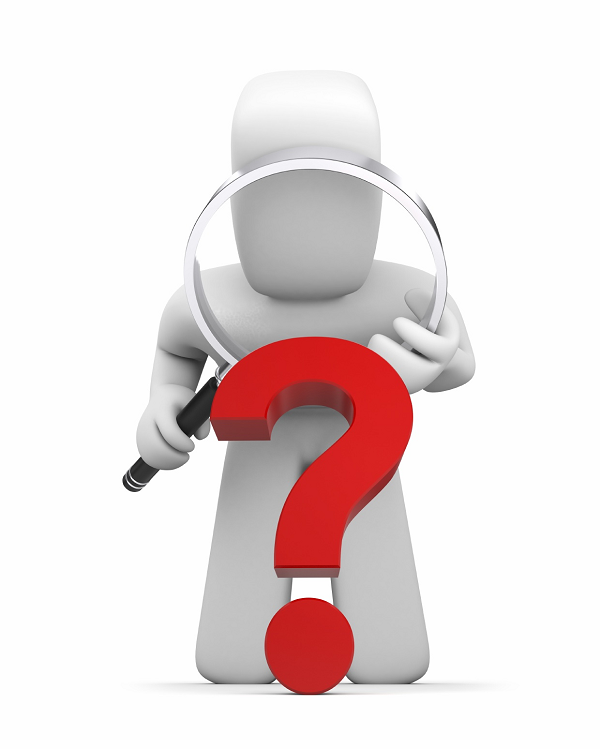 2. Cercetarea temei
Evaluarea  informaţiei electronice
Criteriul 1. Cine este creatorul informaţiilor? Cine este responsabilul paginii Internet? Care sunt elementele credibile (educaţie, carieră, cercetare); Există un link care să trimită la informaţii suplimentare despre autor? Sunt menţionate datele de contact ale autorului?
Criteriul 2. Oferă pagina Internet  informaţii clare? Sunt puse la dispoziţie date exacte? Oferă pagina Internet ceva unic? Sunt detaliate informaţiile? Are o structură clară şi comodă pentru utilizare?
2. Cercetarea temei
Evaluarea  informaţiei electronice
Criteriul 3. În ce scop au fost create informaţiile? Există un sponsor/editor/creator al paginii web? Numele domeniului îţi va indca scopul pentru care a fost creată informaţia: comercial (.com), educaţional (.edu), organizaţional (.org), etnic (.org), de reţea (.net) sau de interes internaţional (.int).
Criteriul 4. Când a fost creată informaţia? Ultima actualizare a paginii Internet? Există link-uri in cadrul paginii care să determine actualitatea informaţiei? Este actualizată pagina, dar informaţiile conţinute nu sunt la zi?
Criteriul 5. Cum au fost grupate informaţiile? Există greşeli gramaticale sau de ortografiere în cadrul paginii? Designul paginii Internet este de proastă calitate? Este pagina Internet atractivă şi interesantă prin conţinutul informaţiilor sale? Sunt informaţiile uşor de citit, coerente? Navigarea pe pagina Internet se face uşor, link-urile funcţionează? Grafica paginii Internet sporeşte calitatea acesteia sau te zăpăceşte?
3. Dezvoltarea temei
Aţi luat notiţe din documentele selectate?(Cum? vezi: http://library.ulim.md/index.php/tutoriale)
Aţi folosit informaţii din sursele consultate? Nu uitaţi de citare! 
În text vor fi folosite: propriile cuvinte, idei preluate din diverse surse. Citează pentru a evita plagiatul! Citează pentru a dovedi o cercetare aprofundată! 
Cum se efectuează citarea? (vezi: http://library.ulim.md/index.php/tutoriale)
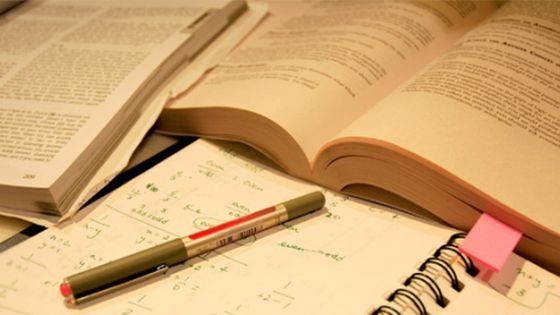 3. Dezvoltarea temei
Organizarea ăi redactarea materialului 
Stabilirea corelaţiilor diferitelor elemente utilizând  analiza şi sinteza
Etapa creaţiei propriu-zise. Operaţia intelectuală în sine se bazează pe o tehnică de combinare a informaţiei selectate cu acurateţe, acribie, spirit de ordine, exactitate. Acum este momentul de a se manifesta cercetătorul prin: stabilirea tuturor legăturilor, conexiunea faptelor în cadrul procesului, dimensiunile acestuia, raporturile cauză-efect, obiectivismul şi subiectivismul manifestate, judecata de valoare asupra evenimentelor şi proceselor.
Planul schematic anterior şi ipotezele de lucru sunt definitivate
Se ţine cont de economia lucrării, destinaţia finală (comunicare orală, tipărire), caracterul ei etc.)
3. Dezvoltarea temei
Structura unei lucrări ştiinţifice, redactarea şi tehnoredactarea
Coperta / Pagina de titlu 
Pagina de cuprins (sumarul)
Introducerea 
Corpul lucrării 
Concluziile 
Aparatul auxiliar/ştiinţific: referinţe bibliografice, anexe
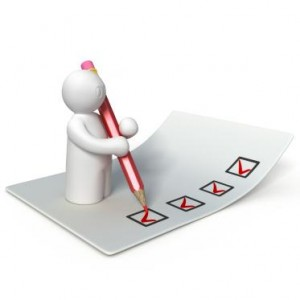 Structura lucrării ştiinţifice
Coperta/pagina de titlu conţine: 
denumirea instituţiei de resort, a instituţiei de  învăţământ superior , a facultăţii:
Ministerul Educaţiei al Republicii Moldova
Universitatea Liberă Internaţională din Moldova
Facultatea de Litere
titlul, subtitlul lucrării
prenume, nume autor
tipul lucrării: teză de licenţă, de doctorat,  lucrare de seminar etc.
prenumele şi numele conducătorului ştiinţific, grad ştiinţific
locul, anul scrieii/editării
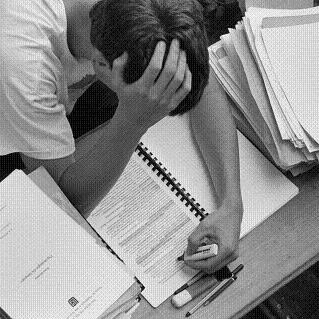 Atenţie la formularea 
titlului lucrării!
constituie esenţa cercetării
concis şi atractiv
să permită indexarea şi clasificarea lucrării
vor fi evitate redundanţele (surplus, abundenţă de informaţii, cuvinte, expresii)
Structura lucrării ştiinţifice
Pagina de cuprins (Sumarul)
este amplasată după pagina de titlu
se va utiliza regula structurării pe niveluri (capitole, subcapitole, paragrafe), regăsită apoi în conţinutul propriu-zis al lucrării. 
Tehnoredactarea acestuia se va face astfel: numărul corespunzător paginii se va trece în dreptul titlului capitolelor şi al subcapitolelor
Structura lucrării ştiinţifice
Introducerea
la începutul lucrării, nefiind nevoie să fie intitulată într-un anume fel, i se poate spune simplu „Introducere”. 
în “Introducere” se vor menţiona: motivaţia alegerii temei; importanţa şi actualitatea temei; prezentarea pe scurt a conţinutului lucrării; metodologia de lucru; eventualele dificultăţi întâmpinate în procesul de documentare 
(a se vedea regulamentele, elaborate în cadrul facultăţilor ULIM)
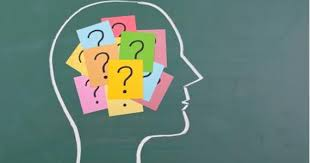 Structura lucrării ştiinţifice
Corpul lucrării 
partea cea mai importantă a unei lucrări ştiinţifice; riguros structurată pe unităţi de text: capitole, subcapitole, paragrafe, în funcţie de specificul  lucrării
titlurile de capitol vor fi tehnoredactate cu bold majuscule; vor fi paginate  pe o pagină nouă, urmate fiind de două rânduri albe despărţitoare faţă de textul propriu-zis 
titlurile de subcapitol vor fi tehnoredactate cu bold de rând, urmate fiind de un rând alb despărţitor faţă de textul propriu-zis.
Capitolul va fi numerotat cu cifre arabe, începând cu 1, urmate de punct şi de titlul său: 
Capitolul 1. Titlul capitolului. Subcapitolele vor fi numerotate astfel: 1.1. Titlul subcapitolului ; paragrafele  vor fi numerotate: 1.1.1 Titlul paragrafului
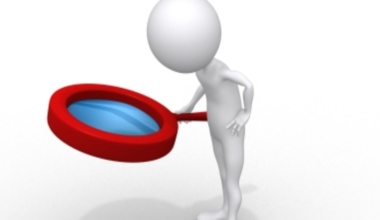 Recomandări pentru  textul lucrării
Act de creaţie !
Toate afirmaţiile trebuie argumentate pe baza izvoarelor sau pe cercetările înaintaşilor. Toate acestea trebuie indicate în aparatul critic al lucrării. Orice reproduceri integrale din lucrări sau izvoare - prin ghilimele.
Autorul să fie atent la unitatea textului, utilizarea termenilor, abrevierilor, la prezentarea  logică şi  închegată a ideilor 
Stilul trebuie să fie ştiinţific, sobru, clar şi concis, eliminându-se pe cât posibil expresiile bombastice şi frazele exagerat de lungi care dăunează clarităţii şi calităţii lucrării
Structura lucrării ştiinţifice
Concluzii. Încheierea 
Concluziile sunt obligatorii
Se evită includerea de idei sau citate noi, care nu sunt în capitolele lucrării
Nu se vor regăsi decât răspunsurile la problemele propuse spre cercetare şi perspectivele deschise de către aceasta 
Concluziile constituie partea finală a lucrării. Aici trebuie să se rezume  rezultatele la care a ajuns cercetătorul, importanţa lor în cadrul istoriografiei problemei tratate, precum şi perspectivele pe care le deschide cercetarea sa.
De reţinut: Concluziile sunt  plasate la sfârşitul lucrării. Sunt clar exprimate şi atrag atenţia. Sintetizează ideile principale din lucrare. Exprimă opinia autorului lucrării. Transmit idei legate de cercetări viitoare
Structura lucrării ştiinţifice
Aparatul ştiinţific sau critic 
Constituie parte integrantă din lucrare
Include: referinţe bibliografice, anexe, indexuri (de nume, titluri, onomastic etc.), instrumente de măsurare, explicaţii pentru termenii utilizaţi, lista de abrevieri etc.
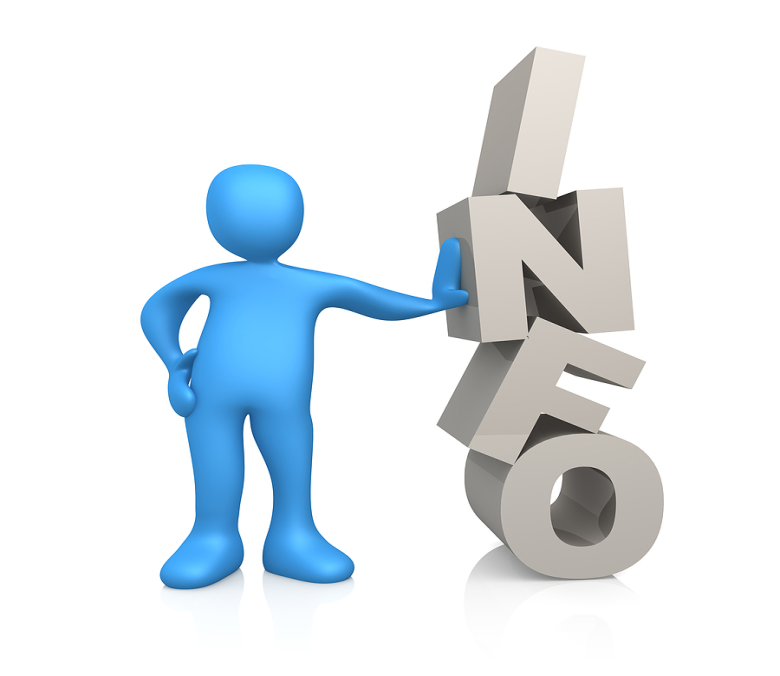 Sistem de prescurtări pentru referinţe bibliografice
Op. cit., se foloseşte când trebuie să cităm o singură lucrare a unui autor. Prima oară trimiterea se face în întregime, a doua oară folosind acest opus citatus (opera citată) prescurtat în op. cit., cu subliniere
Ibidem - când avem trimitere succesivă la acelaşi autor şi aceeaşi lucrare. Poate fi aceeaşi pagină dar dacă este alta se indică exact pagina. Dacă între prima trimitere şi următoarea s-a intercalat o altă notă, menţiunea ibidem nu  este valabilă
Sistem de prescurtări pentru referinţe bibliografice
Idem  - în cazul autorului care are mai multe lucrări şi pentru a evita repetarea numelui se foloseşte acest termen, urmând a scrie doar titlurile lucrărilor sau articolelor
Cf (confero) se foloseşte pentru a indica o comparaţie între paragrafe diferite de izvoare, între puncte de vedere diferite sau asemănătoare
Apud (la) se întrebuinţează când în text folosim un citat dintr-o lucrare sau un izvor istoric pe care nu l-am citit direct, ci l-am preluat din altă lucrare pe care o menţionăm
Cazuri de plagiat
preluarea unui text al unui alt autor, indiferent de suportul utilizat pentru publicare (carte, revistă, pagini web etc), fără utilizarea ghilimelelor şi a trimiterilor bibliografice
prezentarea unui citat dintr-un text al altui autor ca parafrază (repovestirea ideii sau a argumentului unui autor), fără utilizarea semnelor convenţionale de citare (ghilimele şi trimiteri bibliografice)
preluarea unui text fără referinţe clare, cu modificarea topicii, a unor expresii din cuprinsul său şi/sau inversarea unor paragrafe, capitole etc.
compilaţia de fragmente din mai multe surse, fără trimiteri bibliografice clare la textele sursă
utilizarea excesivă a altor surse, în detrimentul propriului aport
4. Prezentarea cercetării
Revizuirea şi verificarea 
Publicarea
Reflectarea
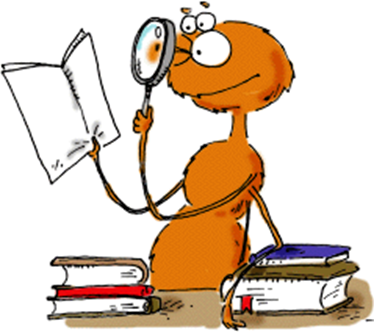 4. Prezentarea cercetării
Revizuirea şi verificarea 
REVIZUIREA: propoziţii simple şi complete; eliminarea cuvintelor repetitive; respectarea ortografierii şi gramaticii; coerenţa ideilor; e necesar să adaugi sau să elimini idei.
VERIFICAREA: Ai verificat dacă ai răspuns la întrebarea de cercetare? Ai un titlu şi o listă de referinţe? Ai dus la final cercetarea? Ai cerut şi părerea unui profesionist?
După redactarea lucrării şi mai ales după dactilografierea ei autorul trebuie să facă o revizuire a ei, atât din punct de vedere stilistic, cât şi al conţinutului ştiinţific; se verifică aparatul critic, numele proprii, denumirile localităţilor, se uniformizează trimiterile şi prescurtările
4. Prezentarea cercetării
PUBLICAREA 
O temă de cercetare poate fi publicată în versiunile:
tipărită (carte, articol – cerinţe în funcţie de publicaţia concretă))
electronică (.doc; .htm; .pdf)
orală (prezentare publică)
4. Prezentarea cercetării
Reguli prezentare PowerPoint : 
denumirea diapozitivelor
titlul problematicii pe fiecare slide
limitarea punctuaţiei şi evitarea majusculelor
mărimea caracterelor: 24-30 pt.
contraste pentru text şi fond
numărul slide-urilor: 20-30 max.
rularea slide-urilor: aprox. 1 slide/min.
design simplu sau plin de forme şi culoare
evitarea animaţiei excesivă
poze, diagrame şi grafice, nu numai text
rularea prezentării de pe orice calculator.
E necesar: mult exerciţiu oral; concentrare, relaxare, vizualizare; pregăteşte o copie dacă apar probleme; pregăteşte răspunsuri; vorbeşte clar şi rar, NU CITI!  priveşte audienţa şi plimbă-te; mulţumeşte întotdeauna la finalul prezentării!
4. Prezentarea cercetării
REFLECTAREA
 Chiar dacă ai terminat expunerea… Participă la discuţii în pauze! Gândeşte în perspectivă! Urmăreşte cu atenţie şi pe ceilalţi! Colaborări viitoare… 
CULEGE INFORMAŢII DESPRE: Cât de bine ţi-ai făcut munca? Care părţi ale proiectului crezi că le-ai abordat cel mai bine? La ce ai putea lucra mai bine pe viitor? Strategia de căutare a fost cea adecvată şi eficientă? Produsul final răspunde întrebării tale de cercetare? Prezentarea ta a fost atractivă? Ai informat, convins şi amuzat audienţa? Ţi-ai însuşit ceva din cercetarea făcută? Ai identificat surse care te-ar putea ajuta la proiectul viitor?
Referinţe bibliografice
Ursachi, Lenuţa. Dezvoltarea unei teme de cercetare. Univ. „Dunărea de Jos”. [Accesat la 25 apr. 2014] Disponibil: http://www.slideshare.net/lursachi/dezvoltarea-unei-teme-de-cercetare .
Ghid pentru alcătuirea lucrărilor ştiinţifice. Universitatea din Bucureşti. [accesat la 25 apr. 2014] Disponibil: http://interculturel.org/documente/Ghid_pentru_alcatuirea_lucrarilor_stiintifice_in_cadrul_Departamentului_Catedra_UNESCO_aprilie_2010.pdf  
Eco, Umberto. Cum se face o teză de licenţă. Disciplinele umaniste. Iaşi: Polirom, 2006. 264 p. ISBN 978-973-46-0532-3.
Aveţi întrebări? Contactaţi-mă!lcorghenci@ulim.md
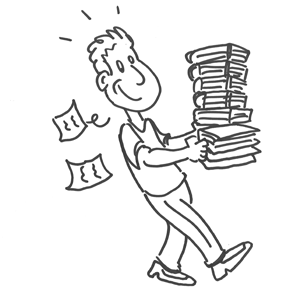